Was brauchen Open Access Monographien ?

Margo Bargheer – Andrea Bertino (SUB Göttingen) Open Access Tage
Dresden, 13.09.2017
Herausforderungen für OA Monographien
26.10.2017
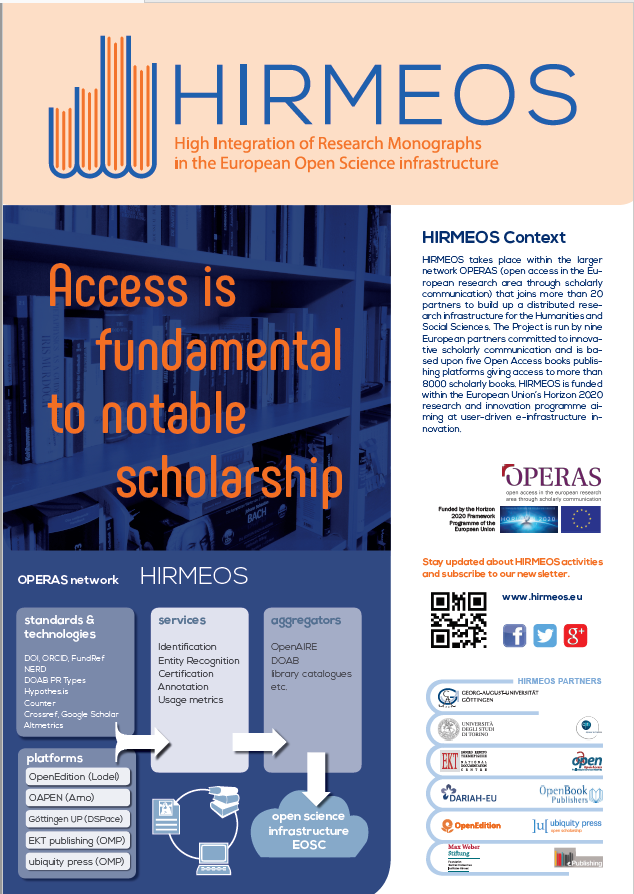 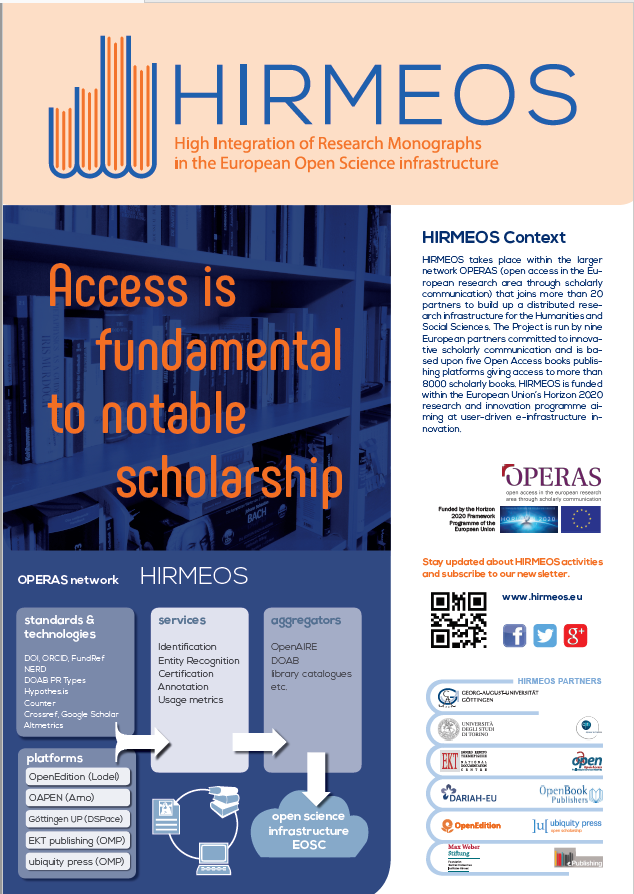 Was ist  HIRMEOS ?
26.10.2017
Wie unterstützt HIRMEOS die Publikation von OA Monographien
26.10.2017
Zusätzliche Daten und Dienstleistungen
26.10.2017
[Speaker Notes: Um die Interoperabilität zwischen Plattformen und Providers bezüglich Referenzierungs- und Indexierungsdiensten zu verbessern, werden fünf Arten von Daten auf den Plattformen implementiert. Diese werden Wiederverwendung, Vernetzung und Auffindbarkeit der Monographien vereinfachen so wie eine intensivere Interaktion mit den Nutzern ermöglichen und ihr Vertrauen in der Qualität der publizierten Monographien stärken.]
Identifizierung und Authentifizierung
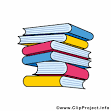 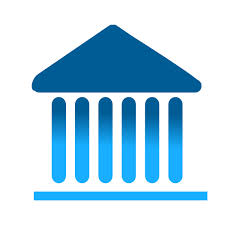 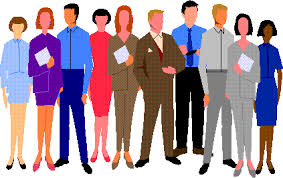 26.10.2017
Name Entity Recognition  and Disambiguation (NERD)
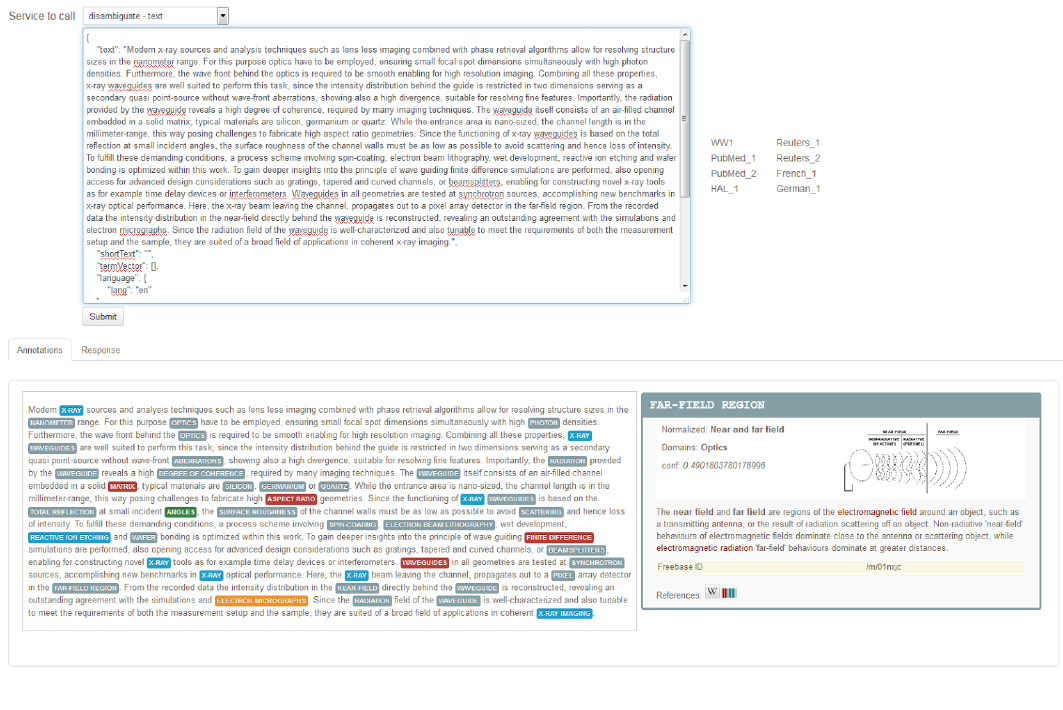 26.10.2017
[Speaker Notes: 3. Unter der  Named Entity Recognition versteht man die Aufgabe, Eigennamen in Texten zu erkennen. Technisch gesehen sind hierzu zwei Schritte notwendig. Zuerst müssen in einem laufenden Text die Token gefunden werden, die zu einem Eigennamen  gehören, danach können diese Eigennamen semantischen Kategorien zugeordnet werden. Mit der Anwendung der (N)ERD Services von INRIA sollen Personenamen, Orte und Data innerhalb eines Dokuments automatisiert erkennt werden. 
INRIA (N)ERD (Named Entity Recognition and Disambiguation, oft auch "Entity Linking"genannt) ist das Prozess der Identifizierung der im Text genannten Entitäten. Sie umfasst nicht nur die Erkennung dieser Entitäten und ihrer allgemeinen Klassen, sondern auch die Aufklärung deren Verweise auf bestimmte Entitäten, die in einem oder mehreren Wissendatenbanken wie Wikipedia registriert sind. Dieser Dienst ermöglicht 26 benannten Entitätsklassen zu erkennen und somit eine feinkörnige Kategorisierung von Entitäten. Die Disambiguierung beruht auf den neuesten automatisierten Lerntechniken, ist mehrsprachig und unterstützt mehrere Wissensdatenbanken. IINRIA (N)ERD bietet eine reichhaltige API, die die Verarbeitung von verschiedenen Entitäten ermöglicht (Reine Texte, teilweise kommentierte Texte, gewichtete Termvektoren, in Echtzeit editierter Text), so wie die automatische Anpassung der Disambiguierung zu einem spezifischen Fachgebiet.]
Annotation von Monographien
26.10.2017
Vermessung wissenschaftlicher Kommunikation
26.10.2017
Zertifizierungssystem für die Peer-Review
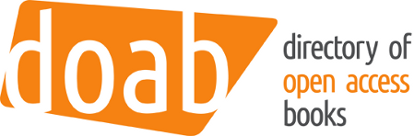 26.10.2017
[Speaker Notes: - Ein Peer Review Zertifikat soll zu jedem Dokument hinzugefügt werden und 
- so wie Ein Open Access Lizenz-Zertifikat .
Die Peer-Review- und die OA Lizenz-Zertifikate sollen  von DOAB geliefert werden DOAB (Directory of Open Access Books) bietet eine qualitätskontrollierte Liste von Open Access, Peer reviewed Monographien und Buchverlagen. Durch die Entwicklung dieser qualitätskontrollierten Liste ermöglicht DOAB vereinfacht die Suche und den Zugang  zu peer reviewed Open Access. Verlage können sich nach einem Bewerbungsverfahren bei DOAB anmelden. Das verfahren wird durch die Zusammenarbeit von Stakeholdern, OA-Buchverlegern und OASPA (Open Access Scholarly Publishers Association) entwickelt. Verlage, die die DOAB-Anforderungen in Bezug auf Peer Review und Open Access erfüllen Lizenzen sind in DOAB gelistet und können die Metadaten ihrer Open-Access-Bücher hochladen. 
Zusätzlich bietet DOAB einen automatisierten Upload-Service für OA-Bücher von vertrauenswürdigen OA-Plattformen. Der DOAB-Zertifizierungsservice beinhaltet ein Klassifizierungssystem und ermöglicht den zertifizierten Verlagen und Publishing-Plattformen auch, die DOAB-Zertifikaten und Icons zu verwenden.]
Feedback und Vorschläge
Langfristige Bereitstellung von Zusatzdaten wie Annotationen. Realistisch? Sinnvoll? 
2)  Metriken und alternative Metriken. Was ist Ihrer Meinung nach für die Evaluierung von Monographien wichtig ?
26.10.2017
[Speaker Notes: Bitte ans Publikum, sich für sich selbst zu überlegen:
Welche HIRMEOS Dienste halten Sie für besonders wichtig? 
Wo sehen Sie kritische Aspekte und Herausforderungen für das Projekt?
Dies als Vorbereitung für die zwei exemplarischen Fragestellungen an Sie, liebes Publikum
Das wird Ihnen meine Kollegin jetzt erläutern]
Measuring resonance is possible, but why and what and where do we measure?
Measuring usage at point of storage
Measuring resonance (including citations)  via DOI
independent of actual storage possible
Measuring usage at point of storage
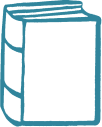 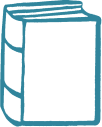 xcopy with CCL
1stcopy with CCL
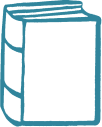 2ndcopy with CCL
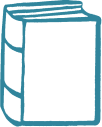 ycopy with CCL
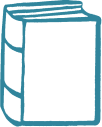 zcopy with CCL
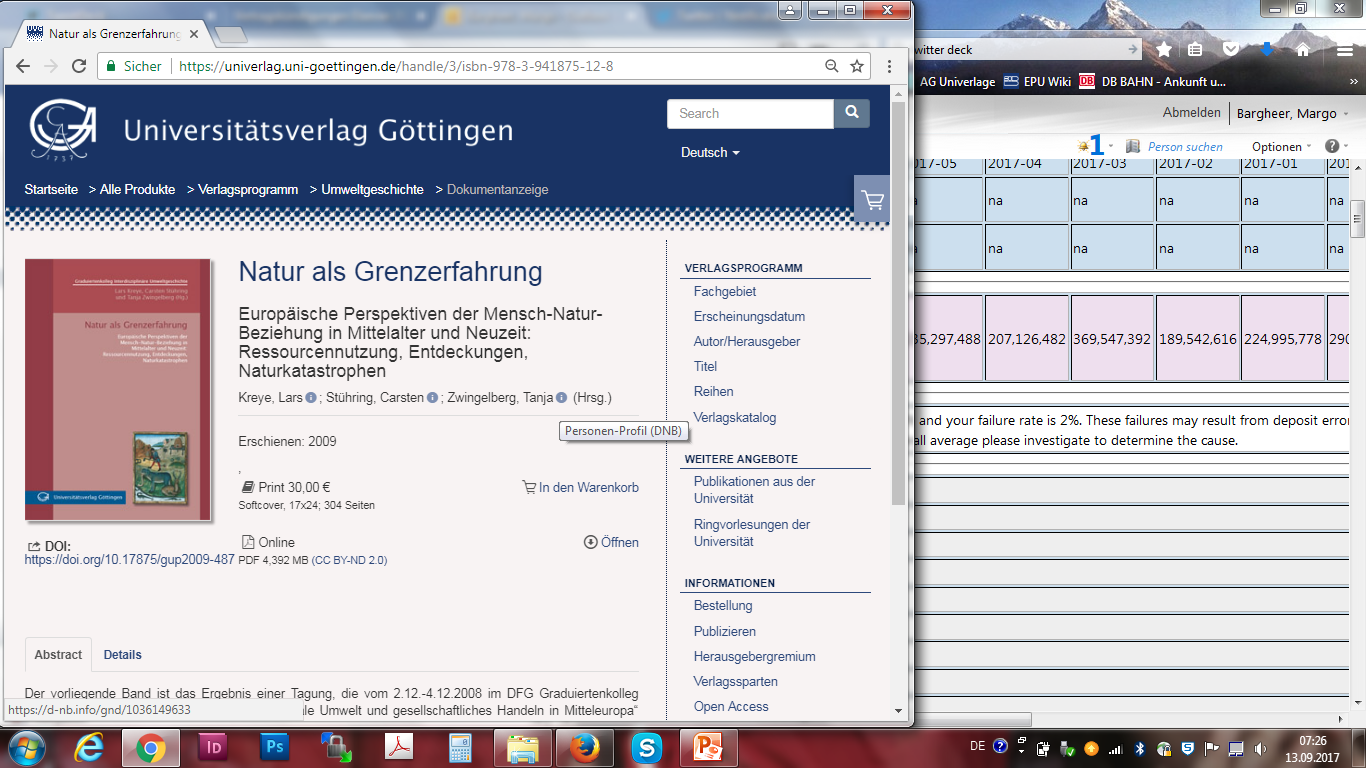 Enhancing is possible, but what do we  preserve over time and how?
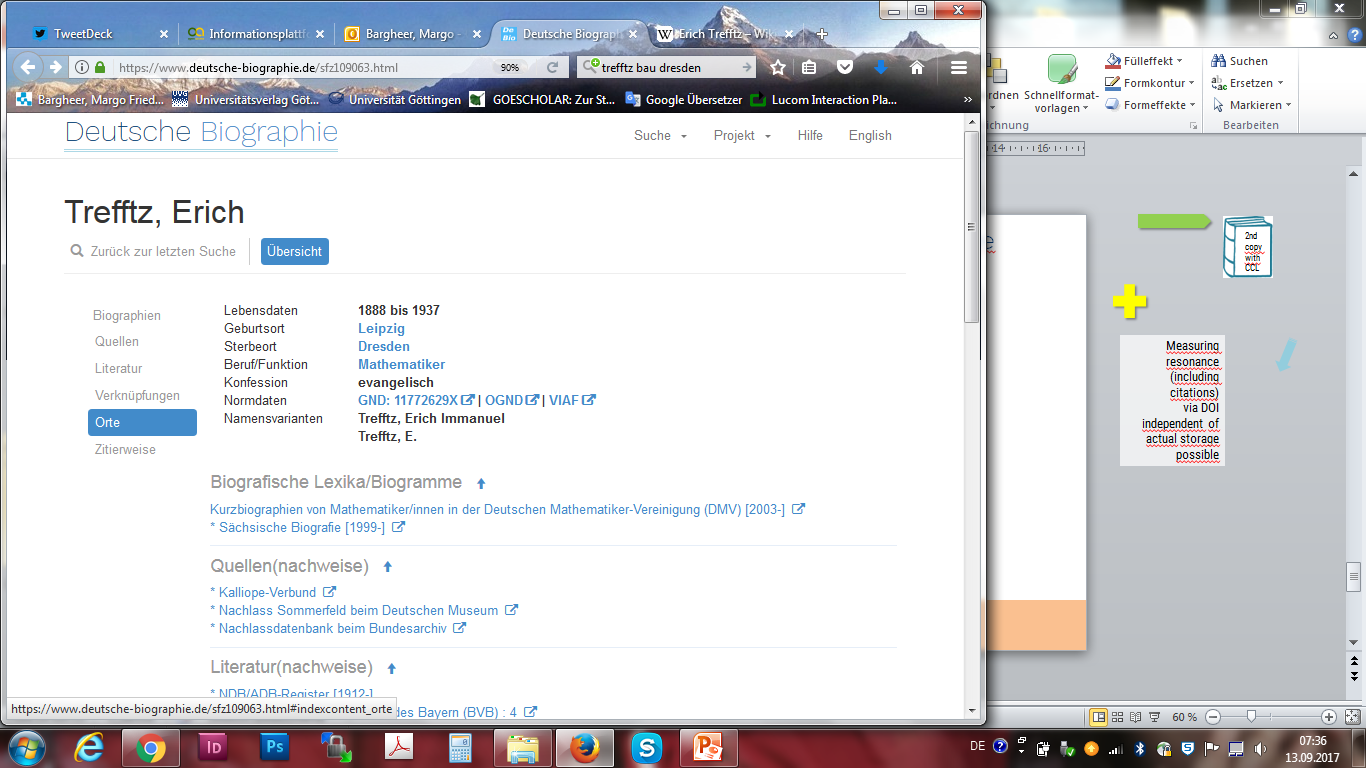 entity recognition for crosslinking
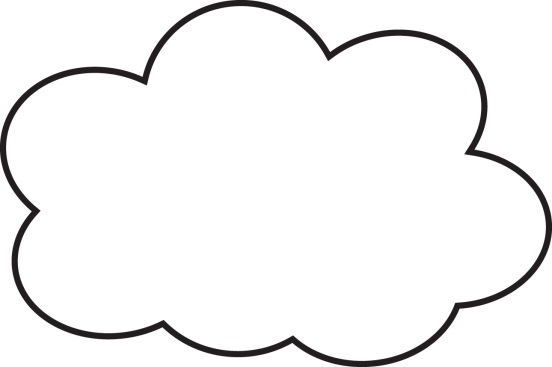 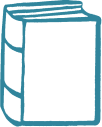 Basic digital object
Annotations as interactions with users
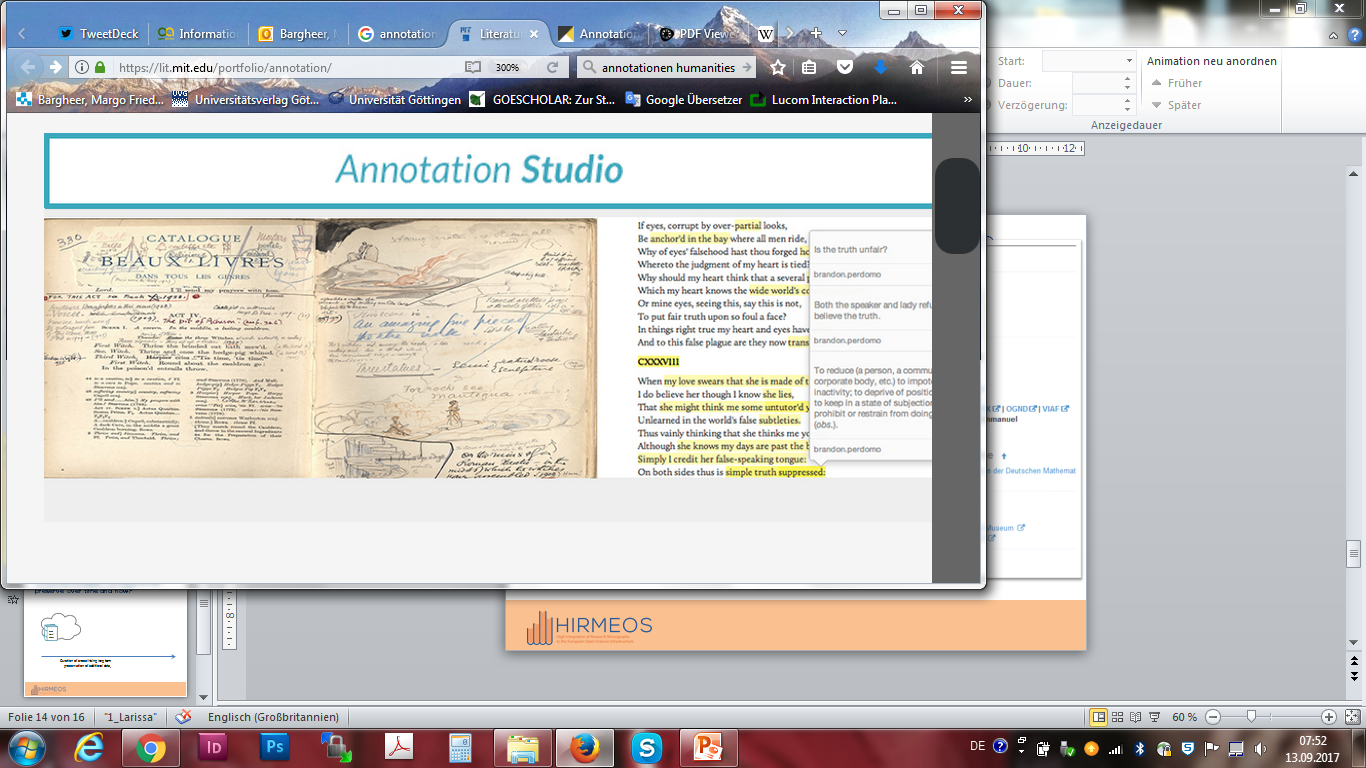 Enhancing is possible, but what do we  preserve over time and how?
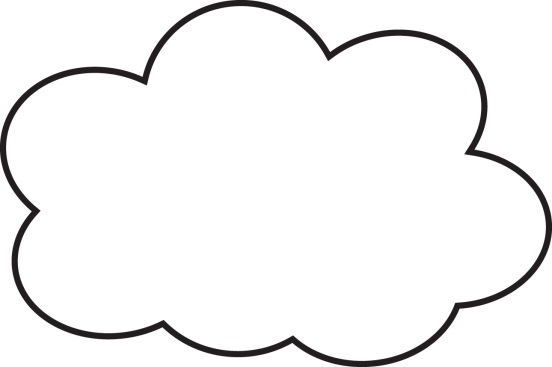 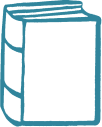 Basic digital object
Curation of crosslinking, long term preservation of additional data
Thanks for your attention!
26.10.2017